Slide Title
Site and Settlement
Benefits and problems of settlement growth
Plotting Land use on the Burgess Model
Difference between site and settlement. How and why settlements change over time?
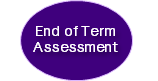 Is land use the same in developing area? Problems of traffic in urban areas
Climate change impact on the UK and Bangladesh
What is climate change and what is it’s impact?
Weather and Climate
Focus on Kenya - learn about its keys physical features, the weather & climate, history and distribution of the population
How do we measure weather? What is the difference between weather and climate?
What is a microclimate and what factors alter it?
Advantages and disadvantages of tourism in Kenya
Geography Year 7 Curriculum Roadmap
The different biomes in Africa: deserts, savannas & tropical rainforests
Africa and Kenya
Introducing Africa by looking at its location, history and what it is like today
Focus on collecting data, presenting data, analysing results and then writing an evaluation of results.
Geographical investigation looking at whether the quality of life differs in Leeds
How to measure quality of life
Defining quality of life
Quality of Life in Urban Areas
Passport to Geography ​
Journey around the world learning about places e.g. Antarctica, Brazil and America and learning new skills incl. measuring scale on maps, measuring height on maps, grid references and choropleth maps
Learning the importance of coral reefs, the threats they face and how we can manage them sustainably
Introduction to Geographical skills across the world
Slide Title
Revision
Revision of all key topics in preparation for the end of year assessment:
Looking at how to revise, content and skills
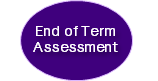 What causes flooding and how can we manage it? Case study: UK vs. Bangladesh
How a river changes from the upper to lower course and the different landforms it creates
Glacier changes through deposition & erosional processes: Antarctic vs. Arctic
Glacier change through deposition and erosional processes
Rivers and Glaciation
Glaciation and climate change – glacier change through deposition and erosional processes
Conflict over resources: Water Wars
Managing resource consumption: UK case study
Advantages and disadvantages of renewable and non-renewable energy resources
Malthus vs. Boserup
Geography Year 8 Curriculum Roadmap
Access to Resources
Focus on Tiagas ecosystem: features, adaptations & human uses
Ecosystems
Case study: Why is Yemen so economically poor? Conflict in the Middle East. Case studies: Qatar world cup controversy
Focus on the rainforest: features, adaptations and threats, sustainability and people
Introduction to ecosystems and where they are located
How has the UAE developed?
Intro to Middle East: climate, physical geography, population & economy
Development and Globalisation
Middle East
What is globalisation?  
Impact of globalisation on football
Globalisation and fast fashion
What is development, how do we measure it and what is the development gap? Focus on Malawi
Introduction to India and how development varies within the country
Slide Title
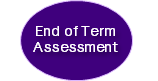 Sustainable development in the UK and China. Is China a global superpower?
Population in China: distribution of the population, rural to urban migration and the one child policy
Structure of China and UK’s industry. Comparing development in China and UK
Comparison between UK and China’s physical features
UK physical features
Comparison China vs. UK
Analysis and presentation of development goal ideas
Importance of life on land and the threats that they face
Importance of life under water and the threats that they face
Introduction to the Sustainable Development Goals
Geography  Year 9 Curriculum Roadmap
Sustainable Development Goals
Managing Natural Disasters
Assessing the impact of conflict, conflict and development, history of Conflict
The structure of the earth and how earthquakes happen
Case studies of Tropical Cyclones: Hurricane Katrina (USA), Typhoon Haiyan (Phillipines)
Case Study: The Troubles – religious conflict in Ireland
Conflict on a national scale – Sudan , conflict and climate change
Geography of Crime
Geography of Conflict
Definition of crime and how it links to geographical areas -  Case study: London Riots
Crime prevention and rehabilitation
How human geography influences crime. Organised crime – case study: opium trade in Afghanistan